Ломоносовский фонд устойчивого развития «Бизнес-центр»Фонд поддержки предпринимательства
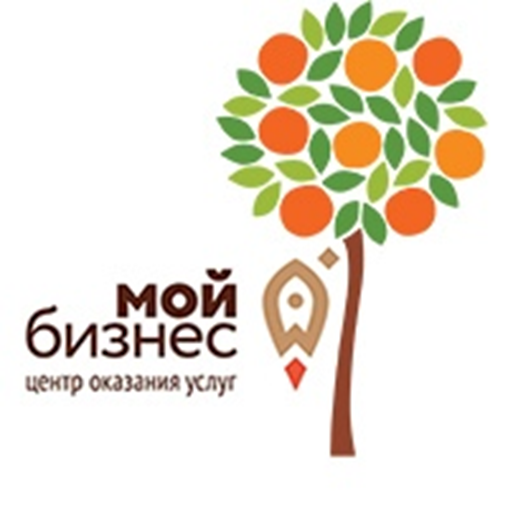 ЛФУР «Бизнес-центр»
ЧТО ГОВОРИТ ЗАКОН

209-ФЗ ОТ 24 ИЮЛЯ 2007
«О РАЗВИТИИ МАЛОГО И СРЕДНЕГО ПРЕДПРИНИМАТЕЛЬСТВА         В РОССИЙСКОЙ ФЕДЕРАЦИИ» 
Ст. 19 Информационная поддержка субъектов МСП
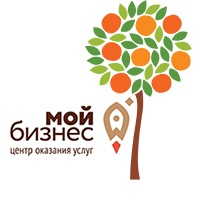 Оказание информационной поддержки субъектам МСП и организациям поддержки осуществляется органами государственной власти и  ОМСУ (касается МО всех уровней)

1. Сбор и передача информации  -для размещения на сайте МО
1. КАКАЯ ИНФОРМАЦИЯ 
ДОЛЖНА БЫТЬ НА САЙТЕ МО
О реализации муниципальной программы развития                  и  поддержки предпринимательства (программа + отчет о реализации). Не забыть о самозанятых! 
О количестве субъектов МСП, классификации по видам деятельности

О числе занятых в сфере МСП в соответствии 
с  классификацией по видам деятельности
Об обьявленных конкурсах на оказание финансовой поддержки субьектам МСП ( субсидии, гранты, старт заявок)
КАКИЕ ОШИБКИ? КАК ИСПРАВИТЬ?
Информационная поддержка
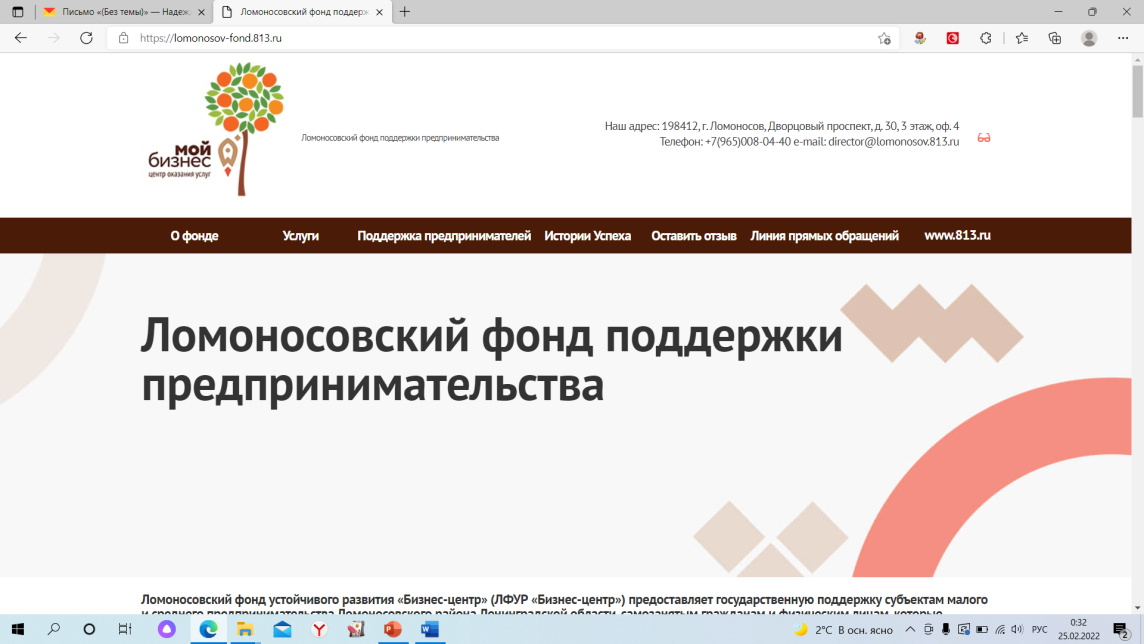 Сайт https://lomonosov-fond.813.ru/ 
Группа вКонтакте https://vk.com/lufr_bc
Электронные рассылки
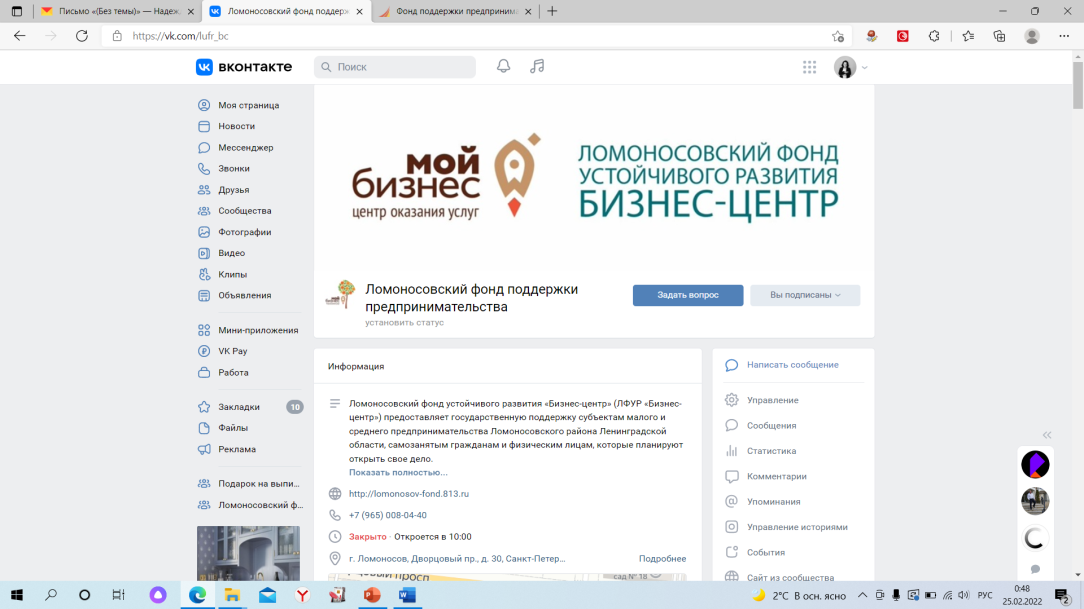 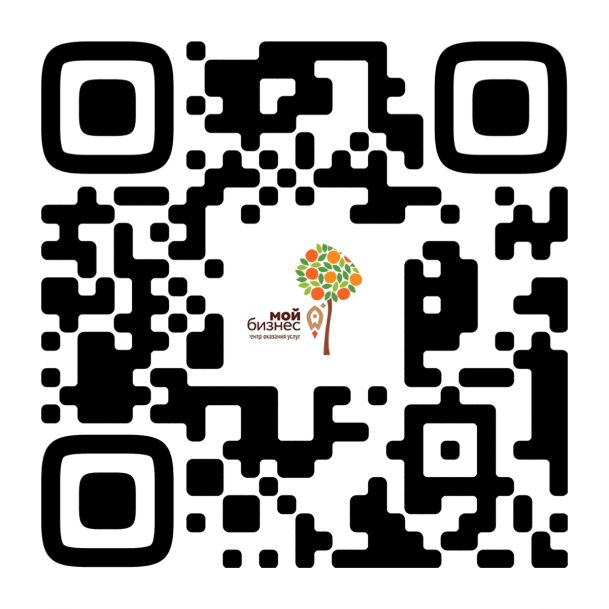 Образовательная поддержка
«Азбука предпринимателя» 
Проведение семинаров и бизнес-встреч
Участие предпринимателей в областных образовательных мероприятиях
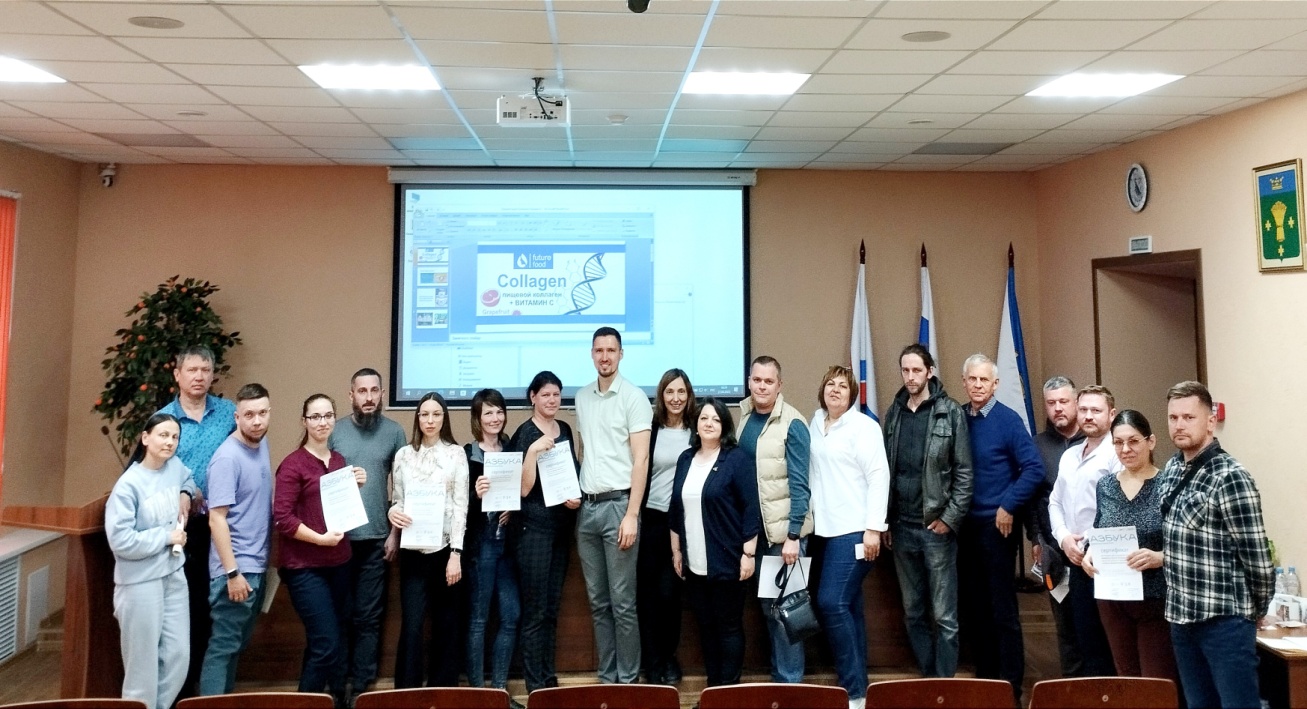 Благодарю за внимание!
ЛФУР «Бизнес-центр» 
+7 (965) 008-04-40
+7 (981) 221-15-20
www.lomonosov-fond.813.ru